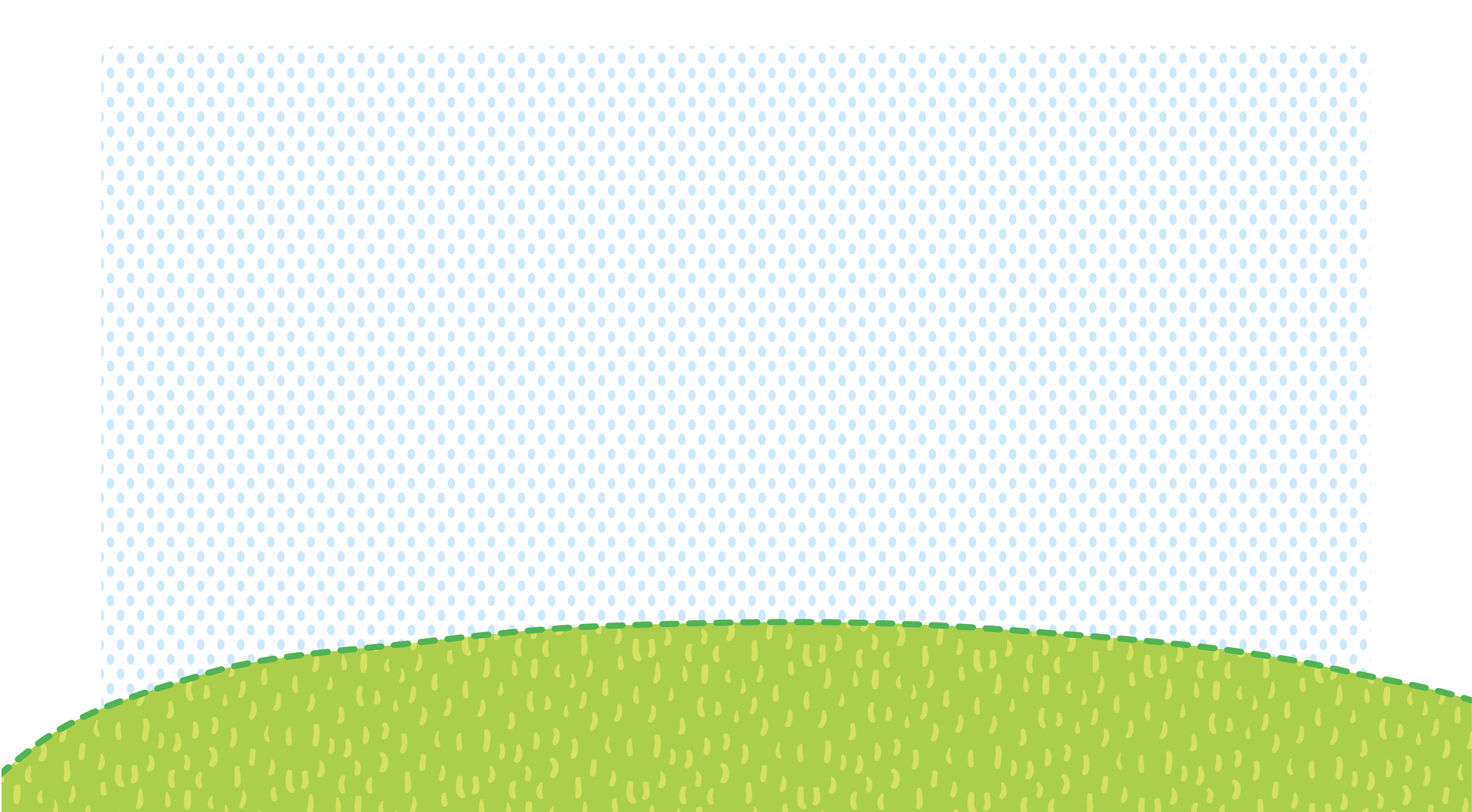 TIÕNG VIÖT 1
Bµi 59: ang   ¨ng   ©ng
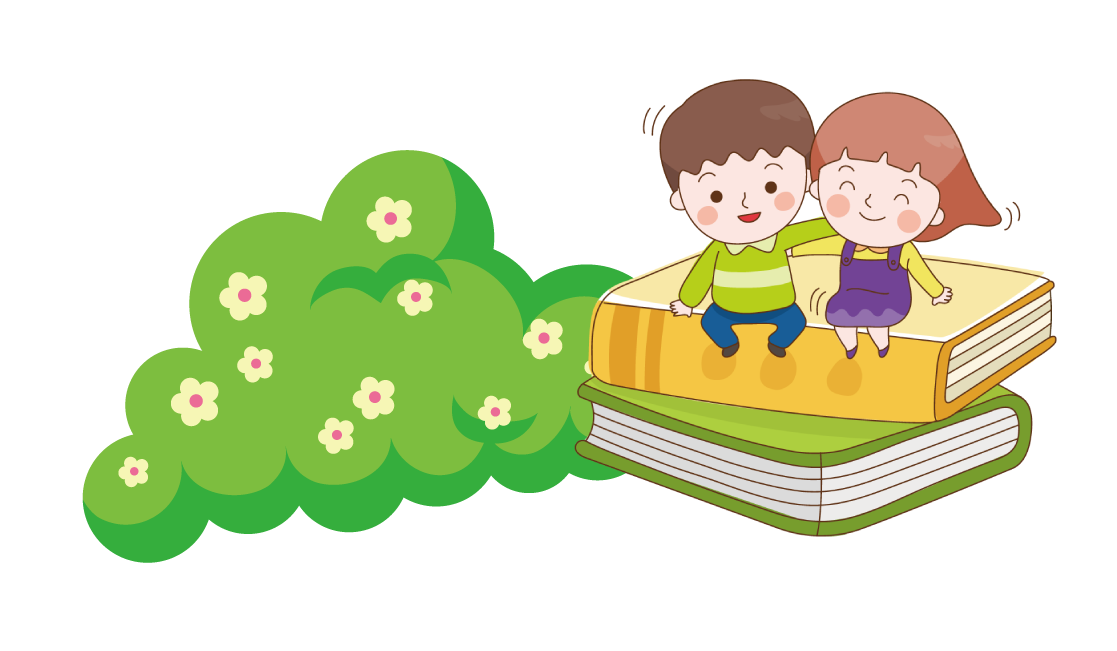 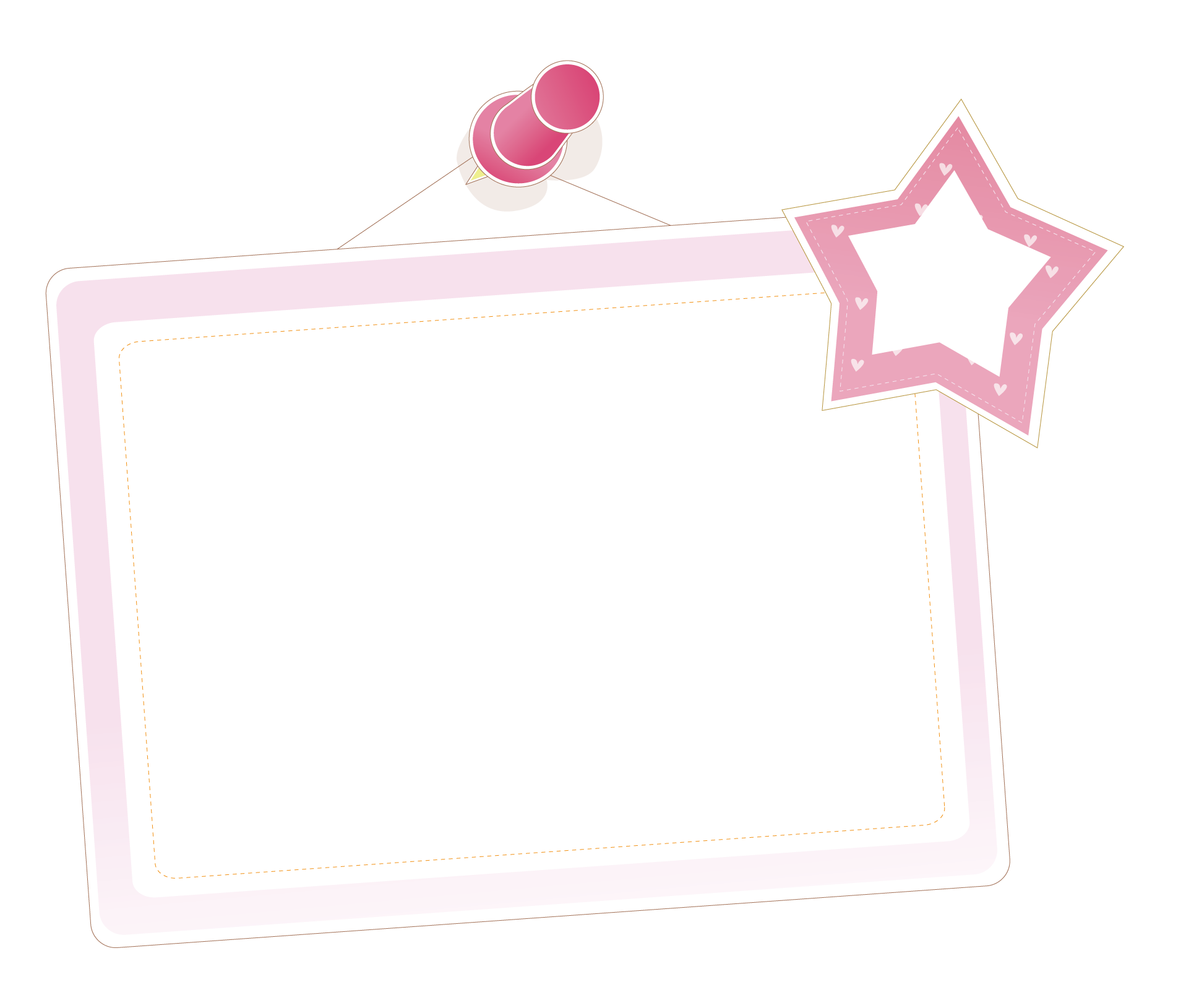 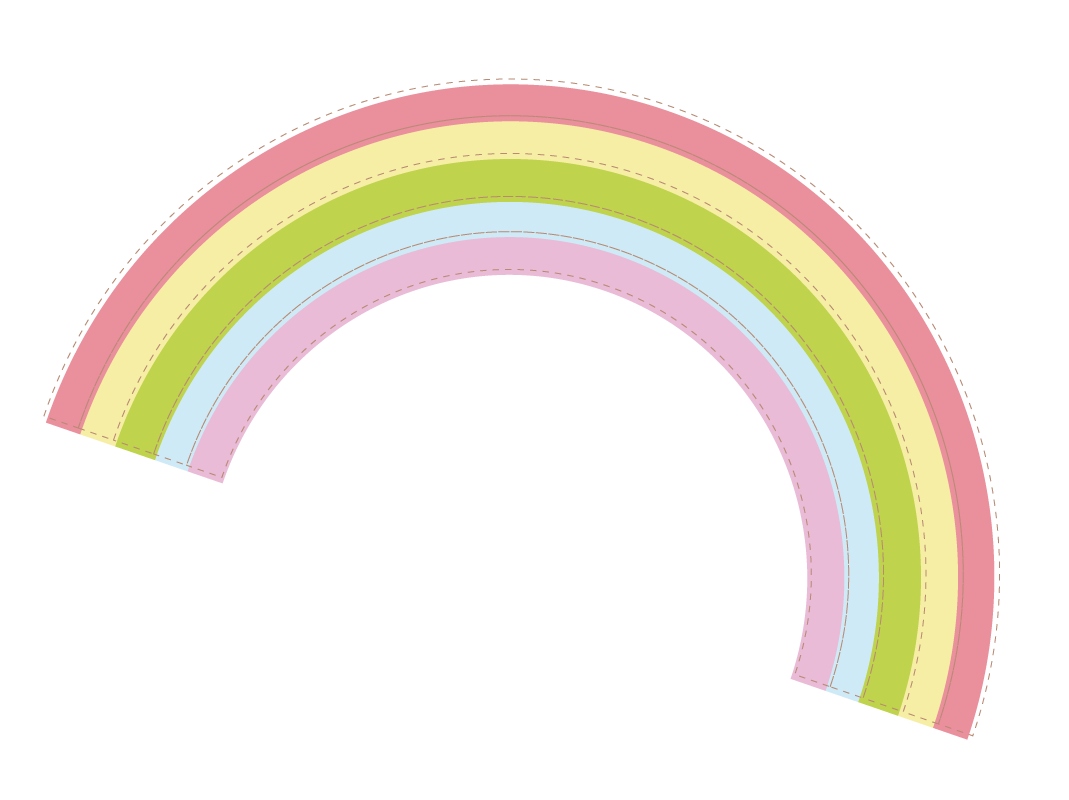 TIÕT 1
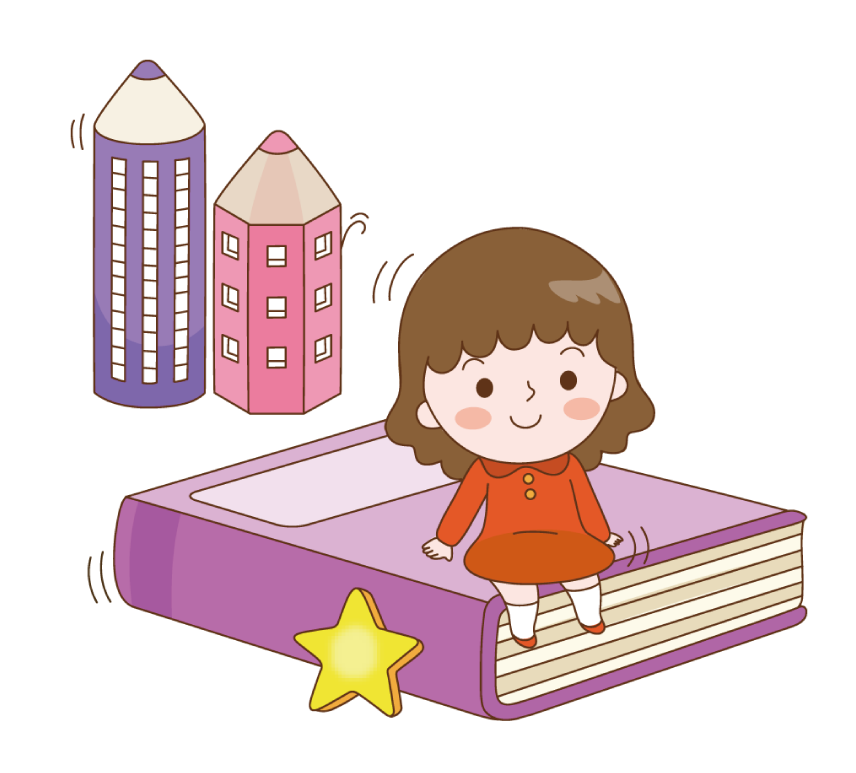 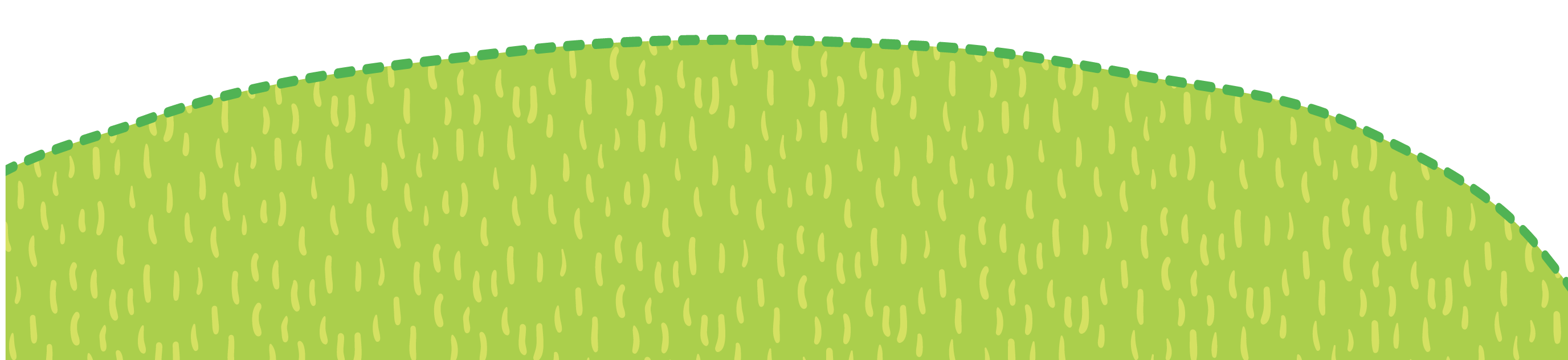 ¤n tËp vµ khëi ®éng
Õch cèm
Cã mét h«m Õch cèm
Tinh nghÞch nÊp bê ao
M¶i r×nh b¾t cµo cµo 
Quªn s¸ch bªn bê cá.

Tíi líp c« hái nhá: 
S¸ch ®©u Õch häc bµi?
- CËu g·i, ®Çu g·i tai.
- Thùa c«, em xin lçi.
	( Méc Miªn)
s¸ch vë    
  tê lÞch 
chªnh lÖch
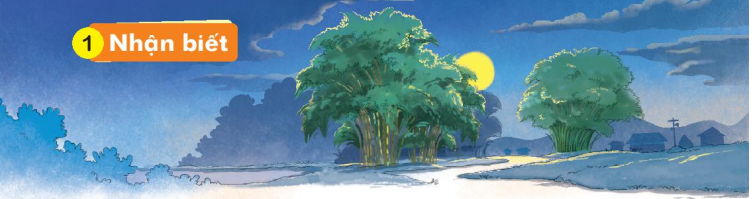 NhËn biÕt
1
ang
VÇng tr¨ng s¸ng lÊp l¸nh lã sau rÆng tre.
©ng
¨ng
¨ng
2
§äc
ang   ¨ng   ©ng
a
¨
ng
ng
©
ng
2
§äc
ang      ¨ng      ©ng
s¸ng
lµng              r¹ng              s¸ng
b»ng             rÆng              v¼ng
hÉng             tÇng              v©ng
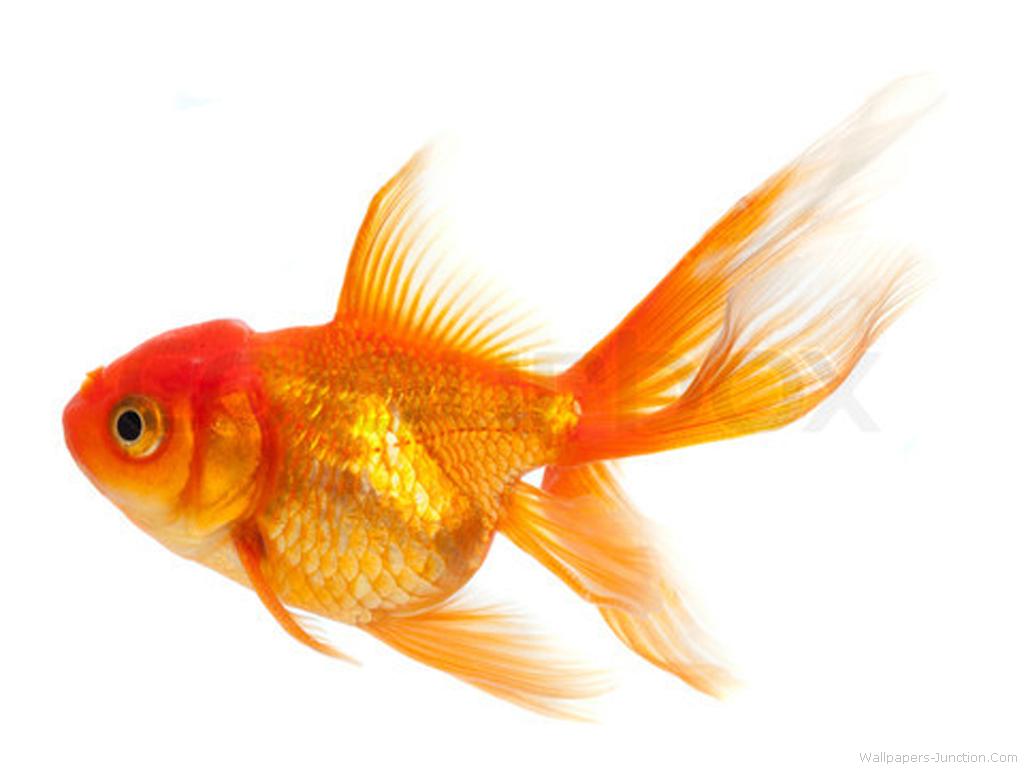 c¸ vµng
ang
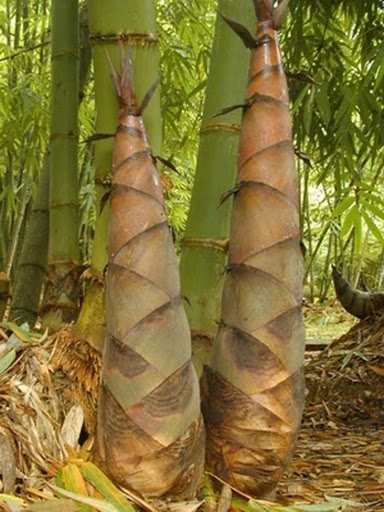 m¨ng tre
¨ng
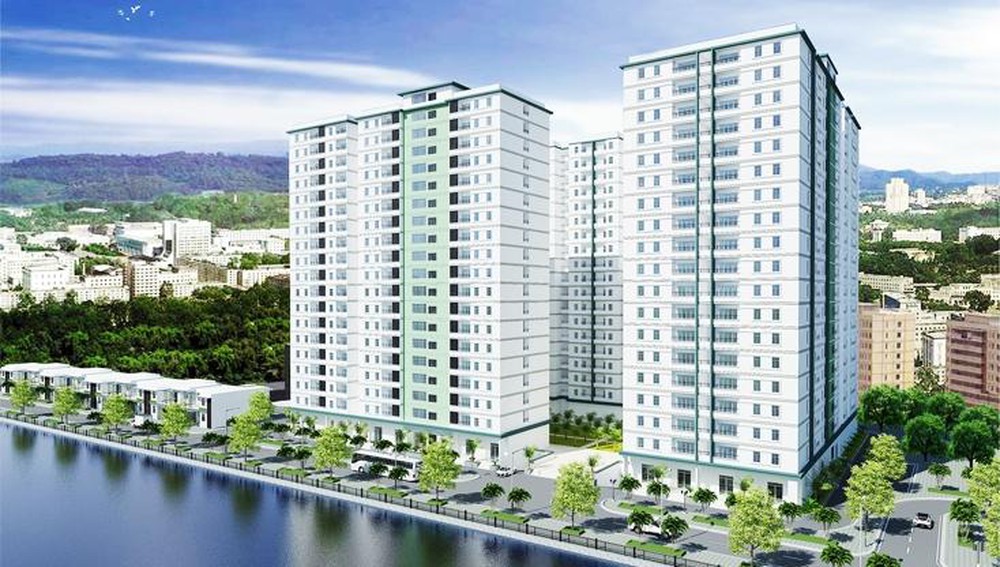 ©ng
nhµ tÇng
c¸ vµng       
m¨ng tre
nhµ tÇng
2
§äc
ang      ¨ng      ©ng
s¸ng
lµng     r¹ng      s¸ng   b»ng   rÆng   
 v¼ng    hÉng     tÇng    v©ng


   c¸ vµng             m¨ng tre              nhµ tÇng
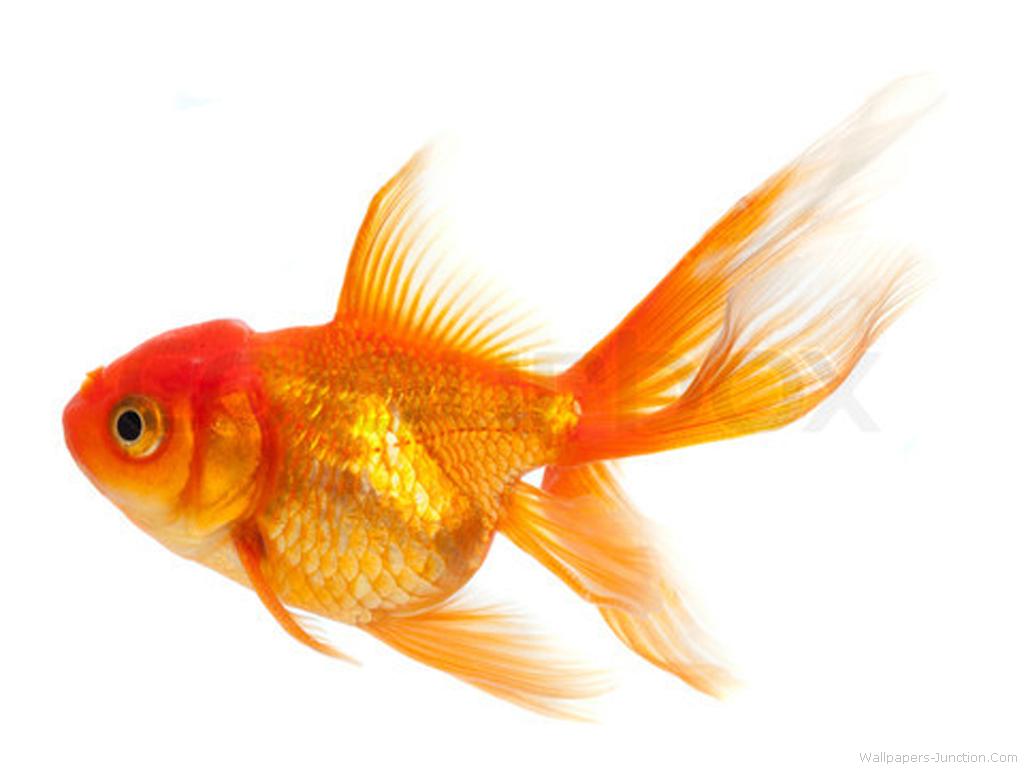 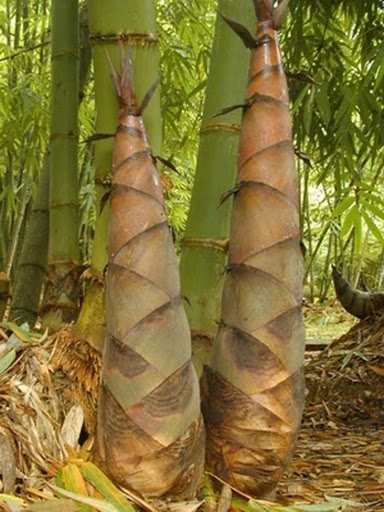 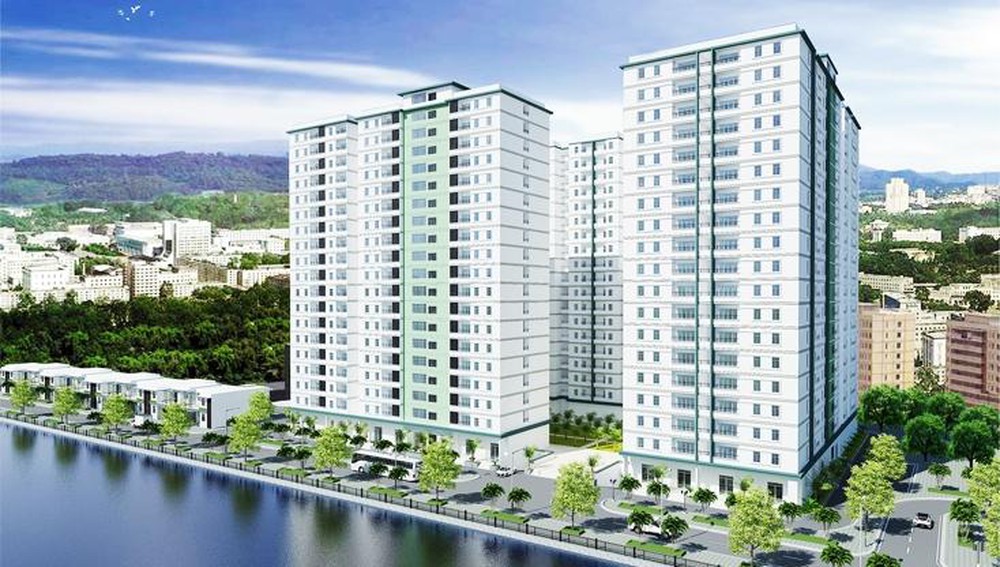 NGHØ GI÷A GIê
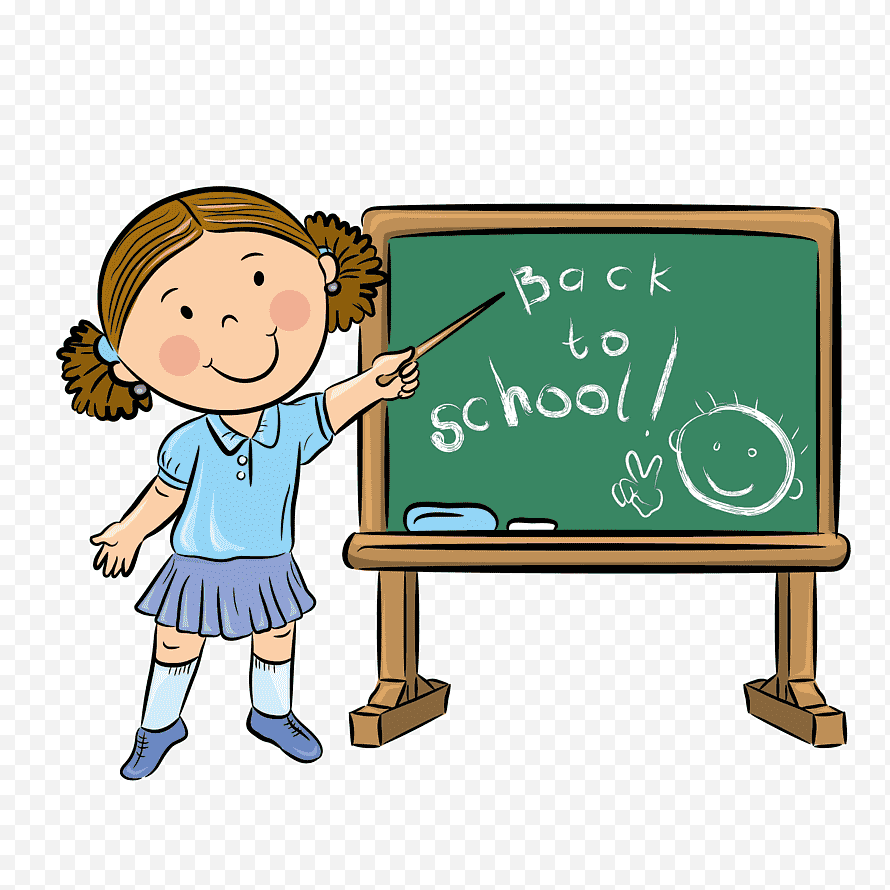 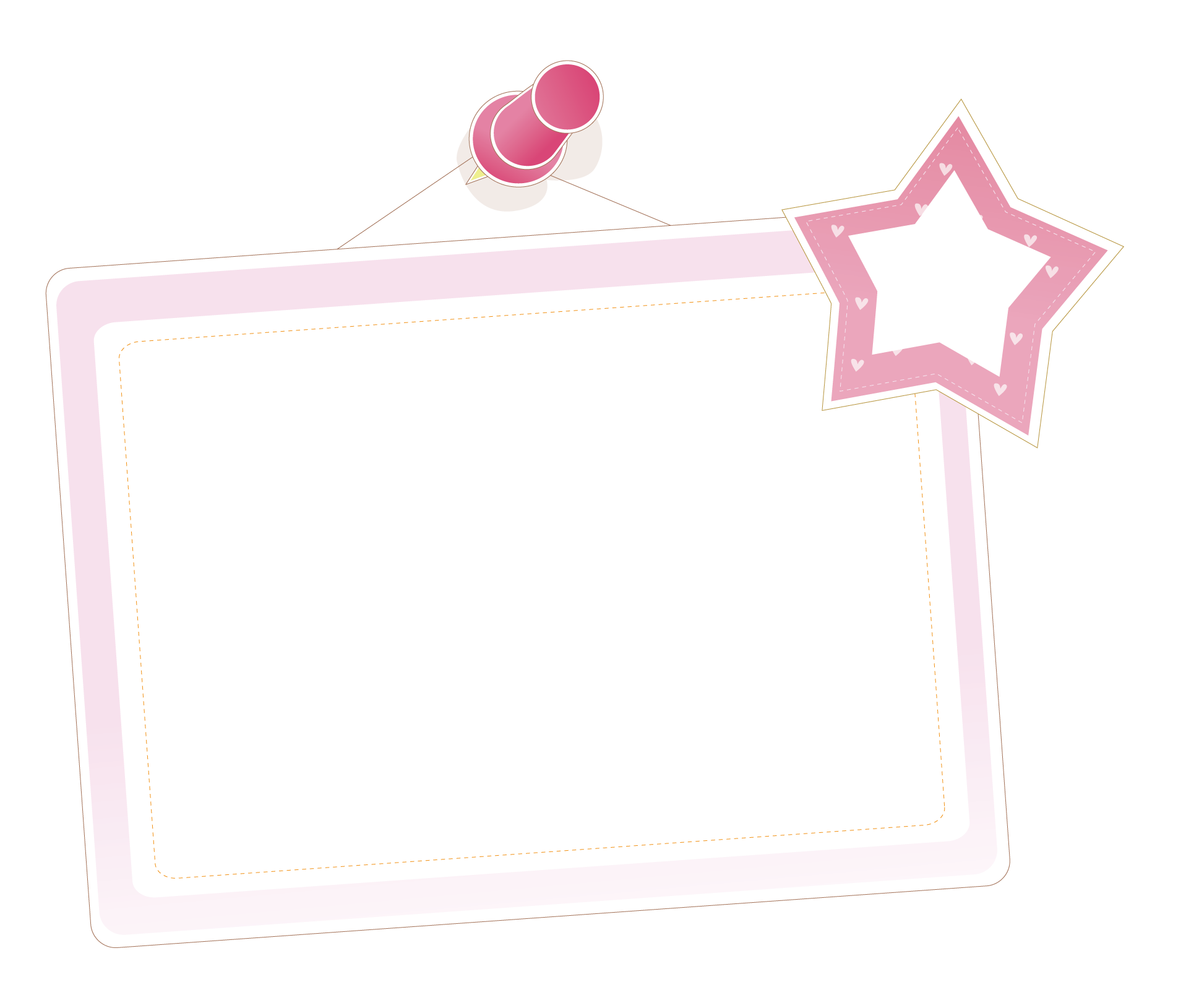 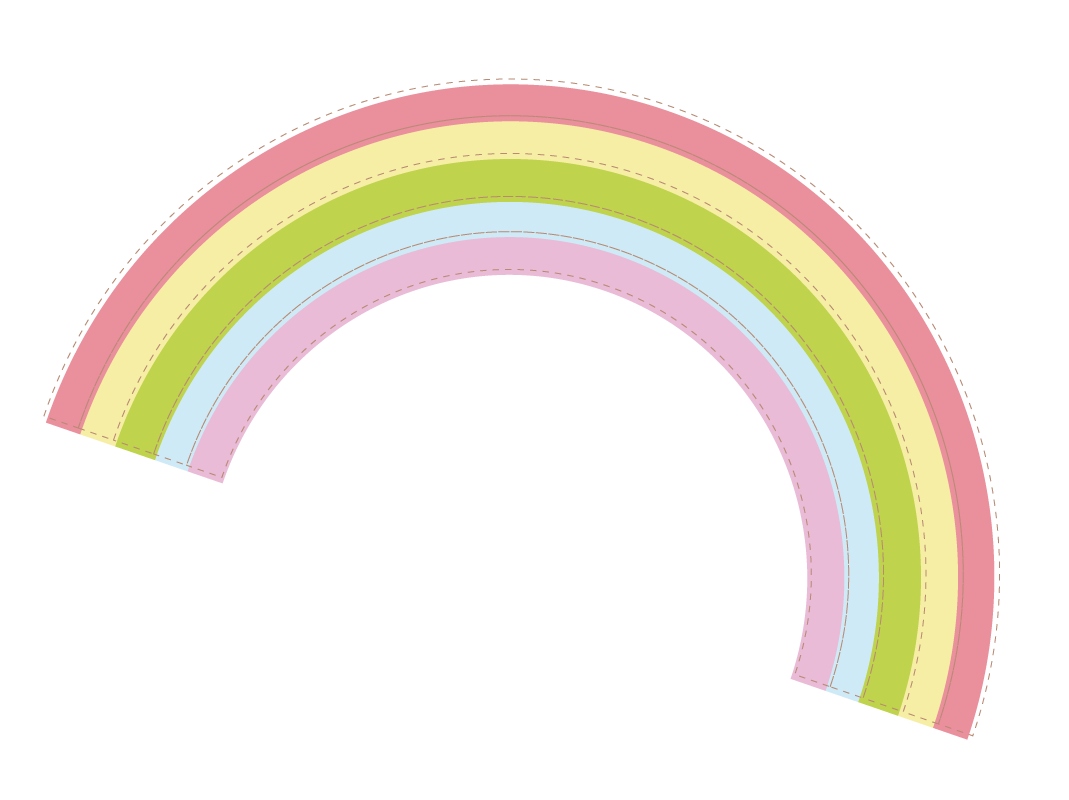 LUYÖN VIÕT
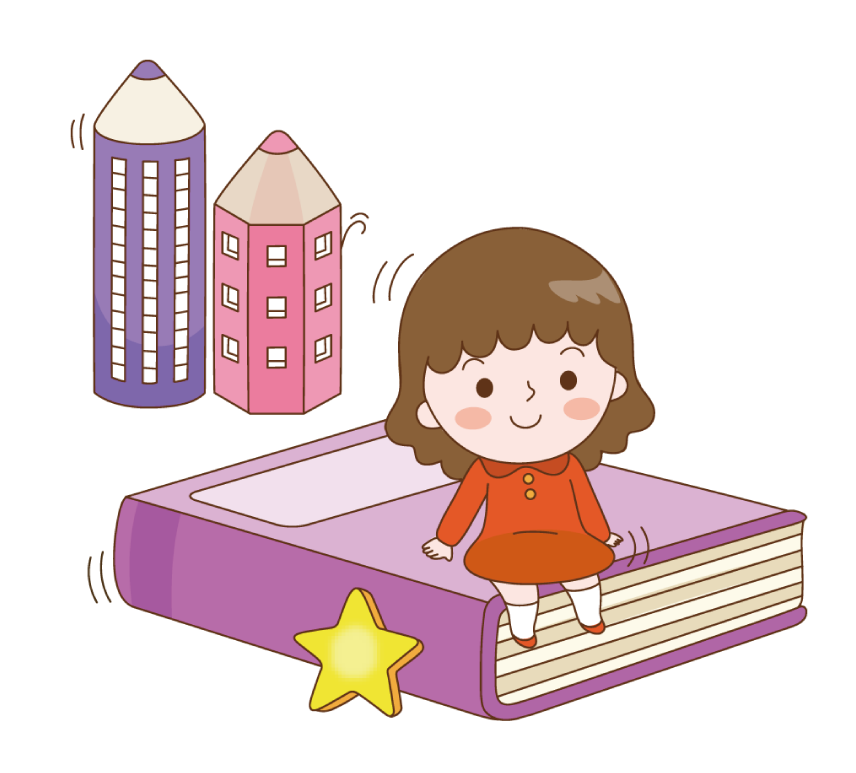 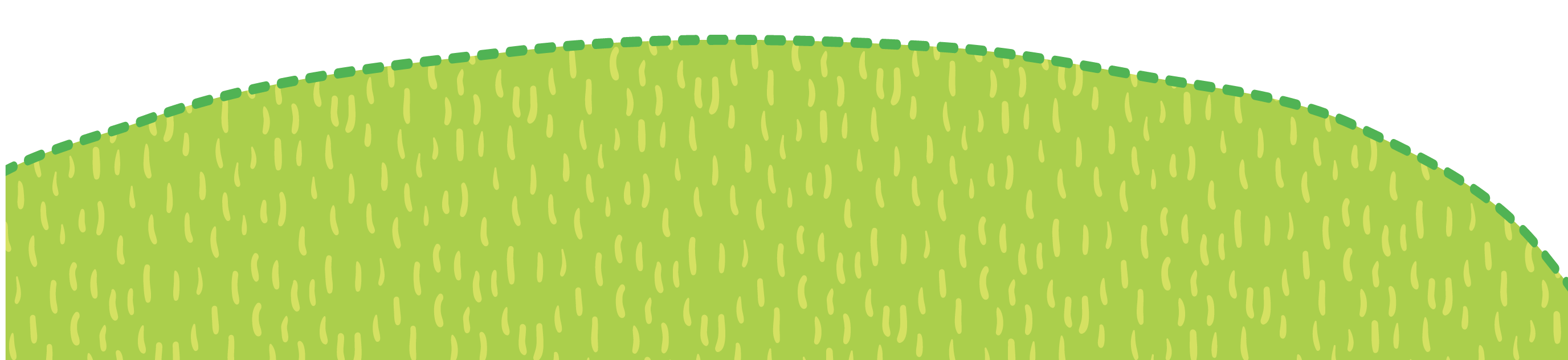 ang    ăng    âng
măng tre   nhà tầng
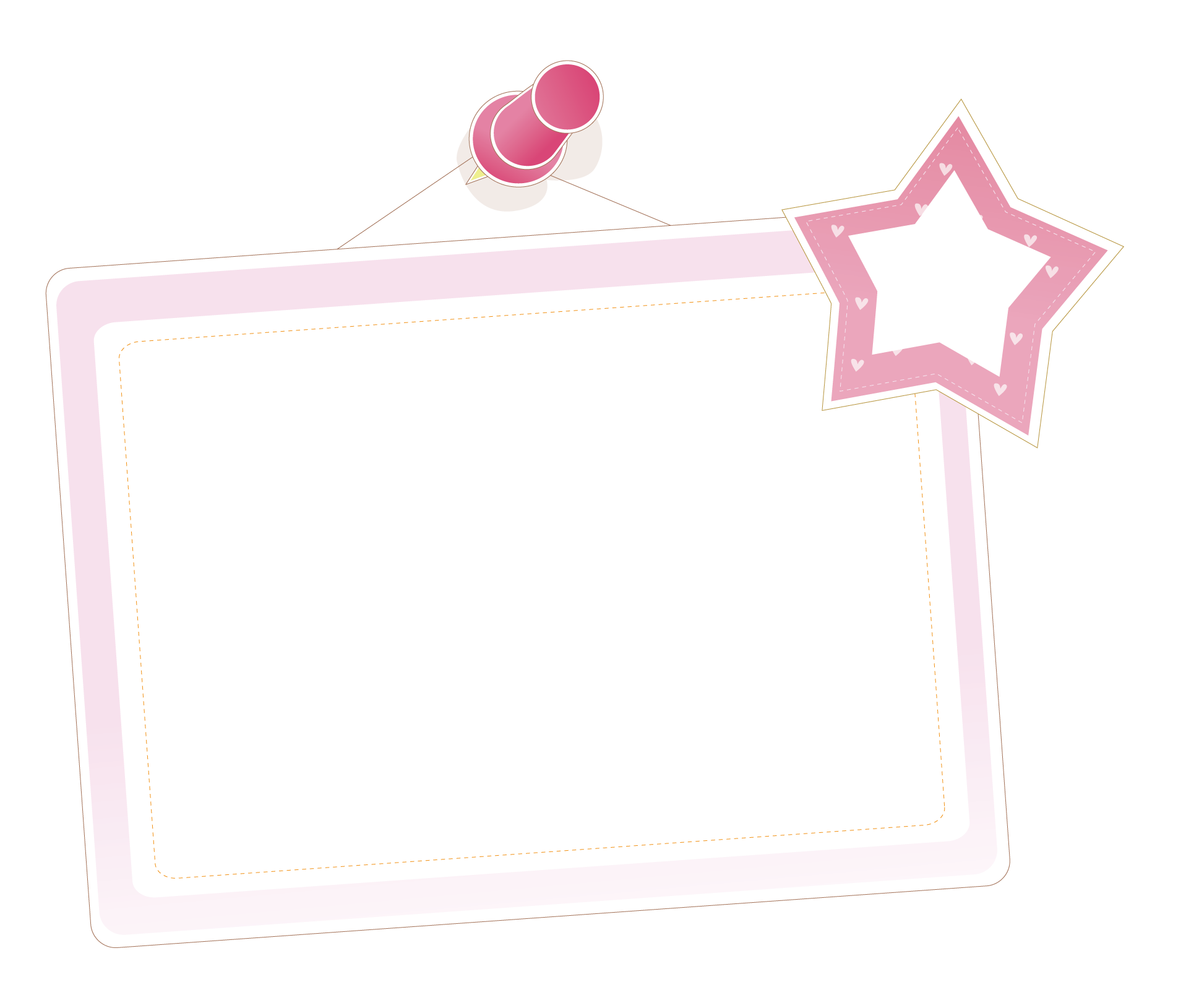 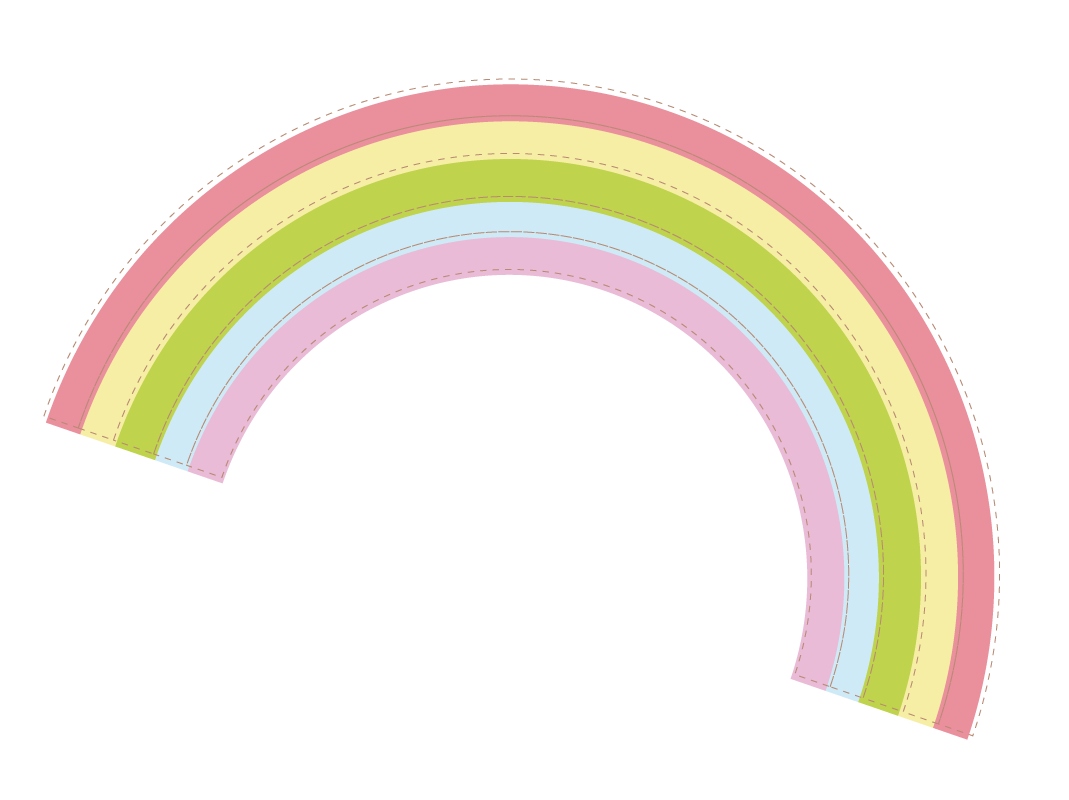 TIÕT 2
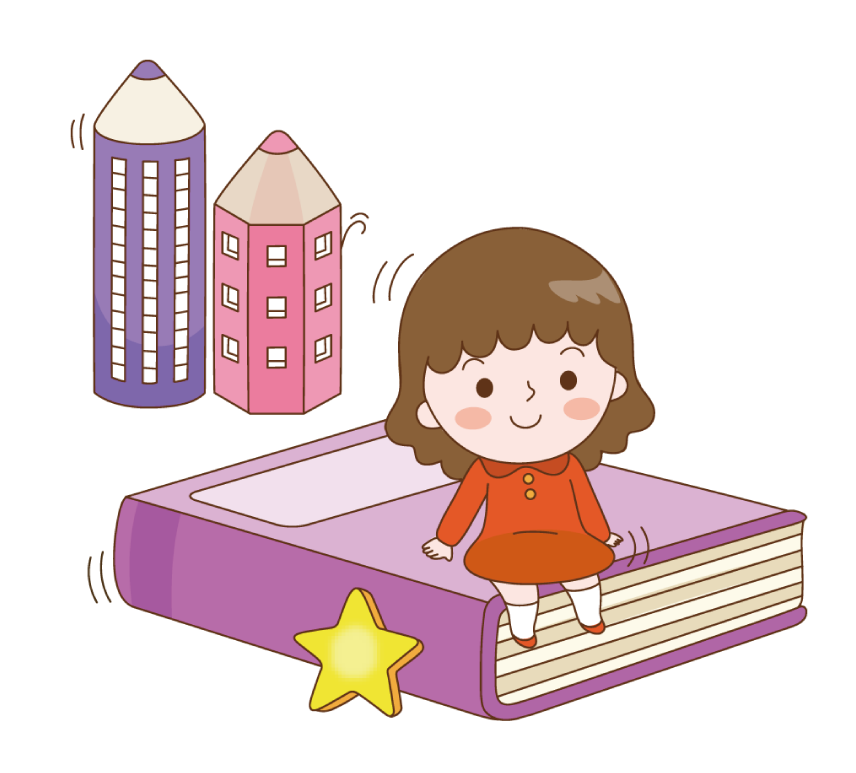 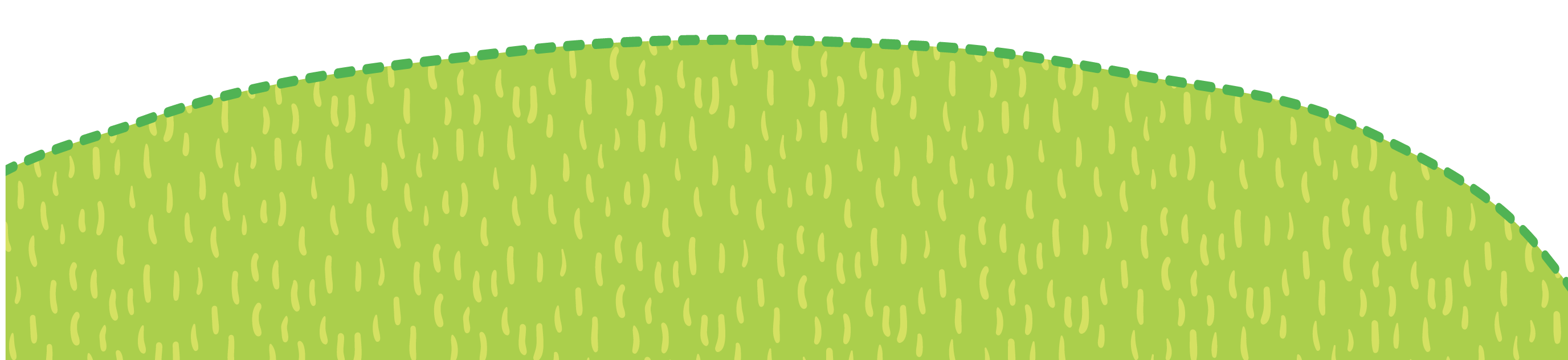 3
ViÕt
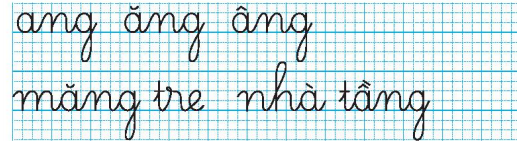 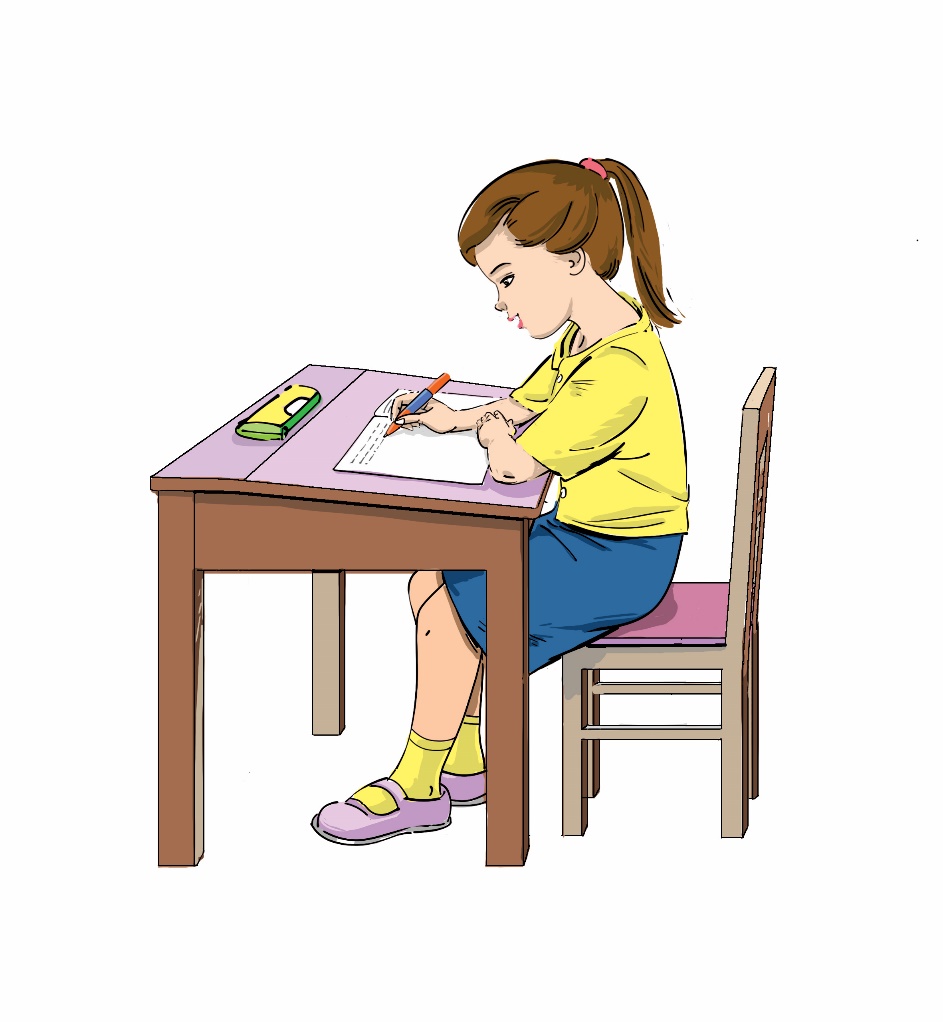 NGHØ GI÷A GIê
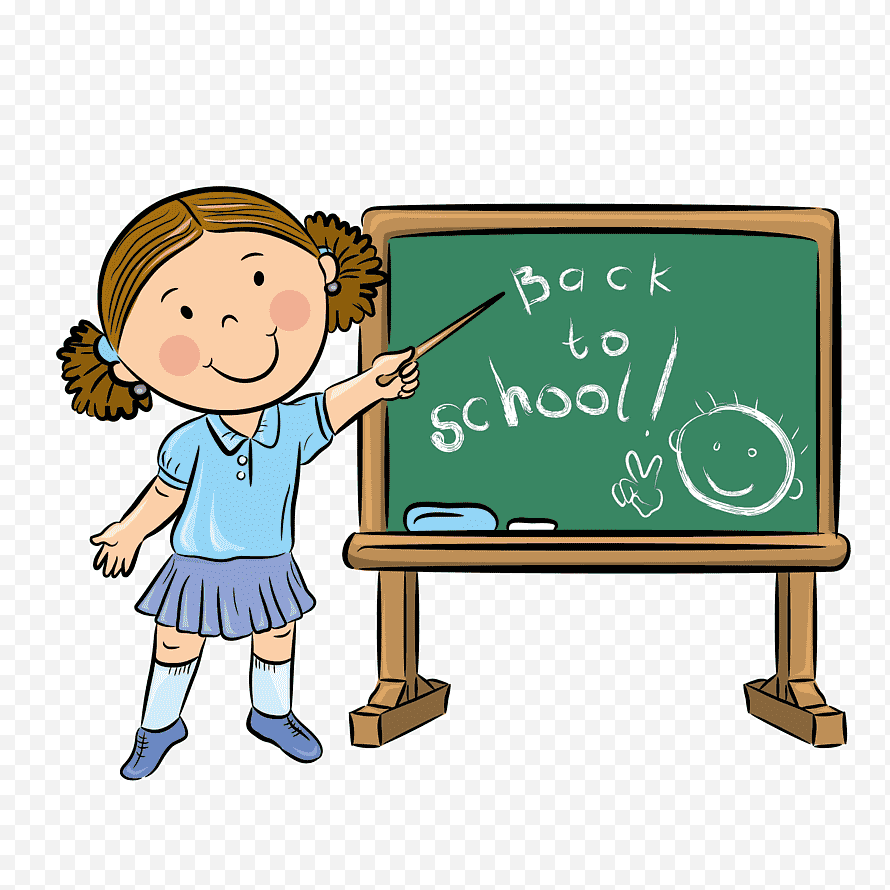 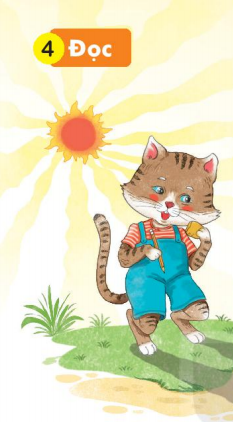 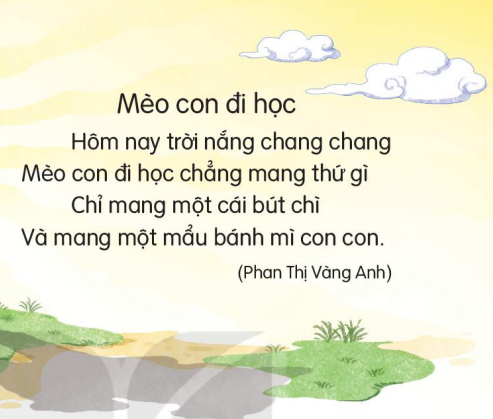 §äc
4
MÆt tr¨ng vµ mÆt trêi
Nãi
5
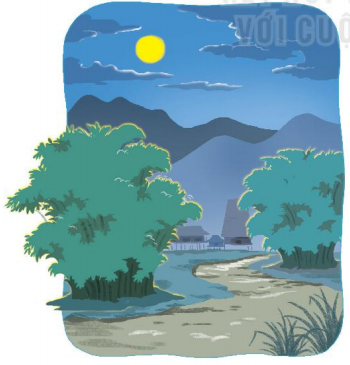 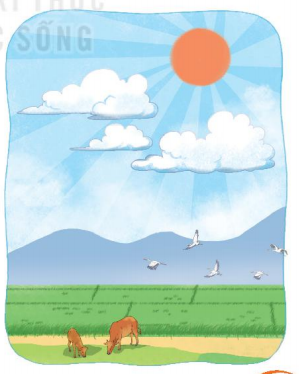 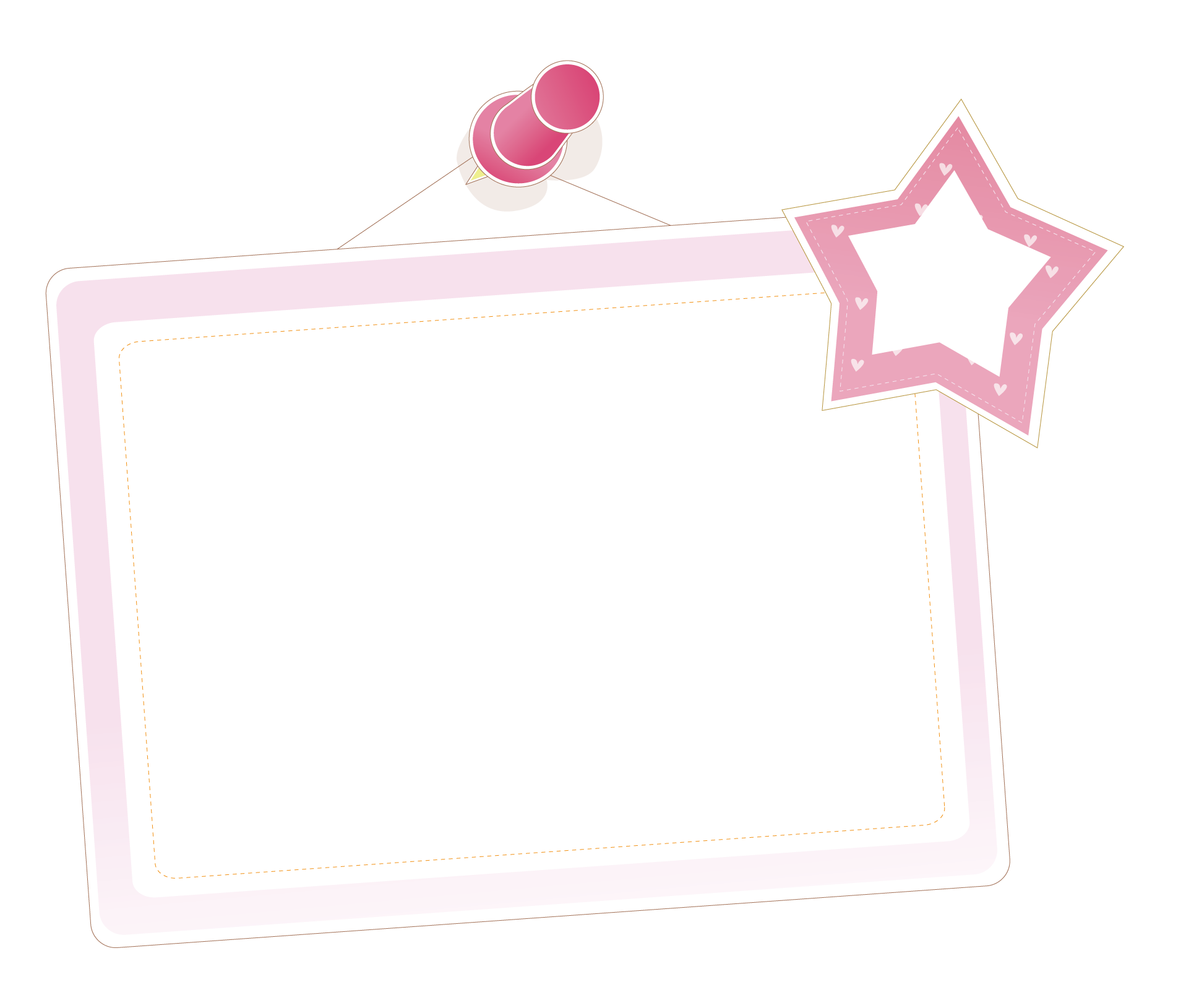 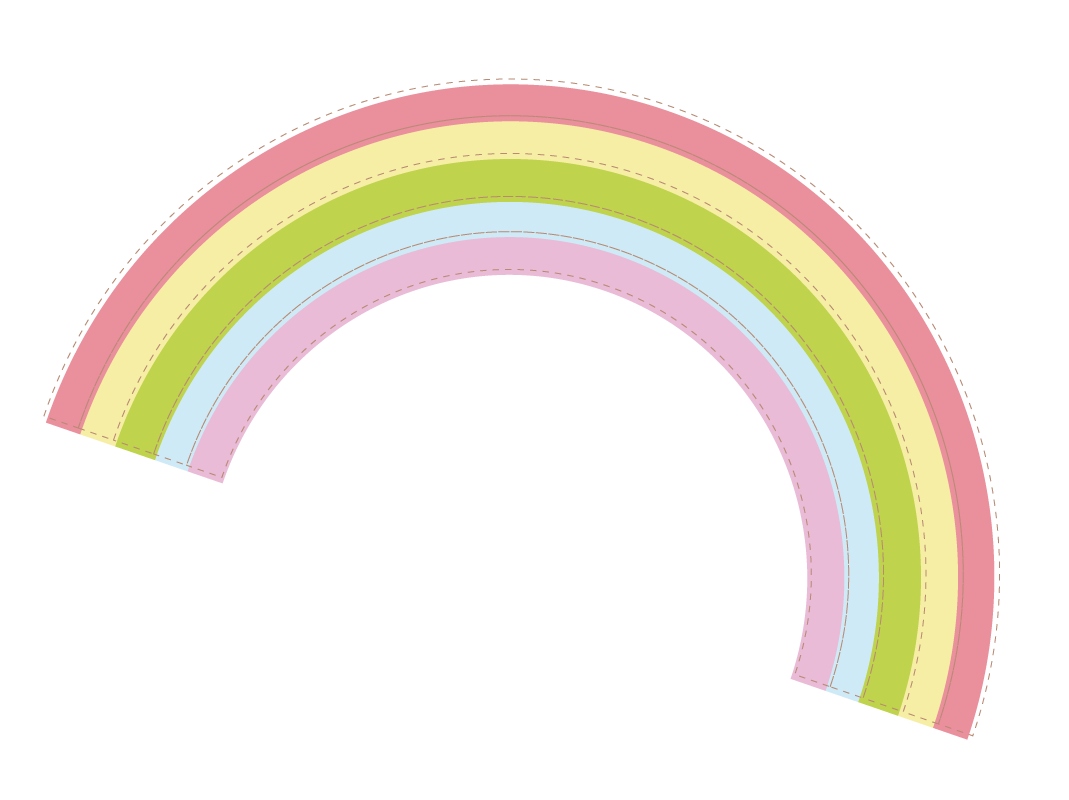 DÆN Dß
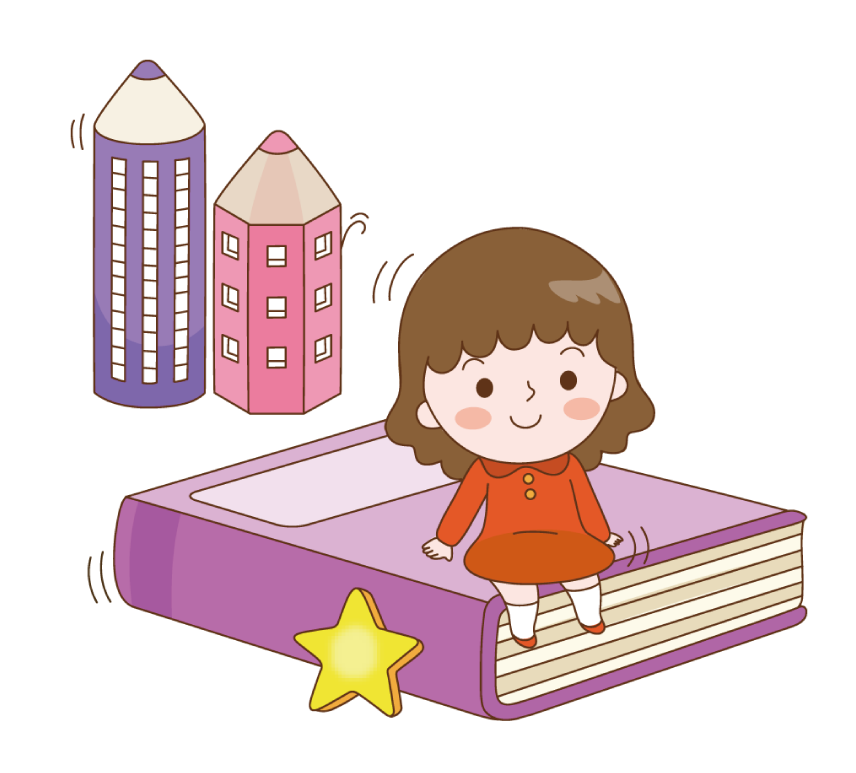 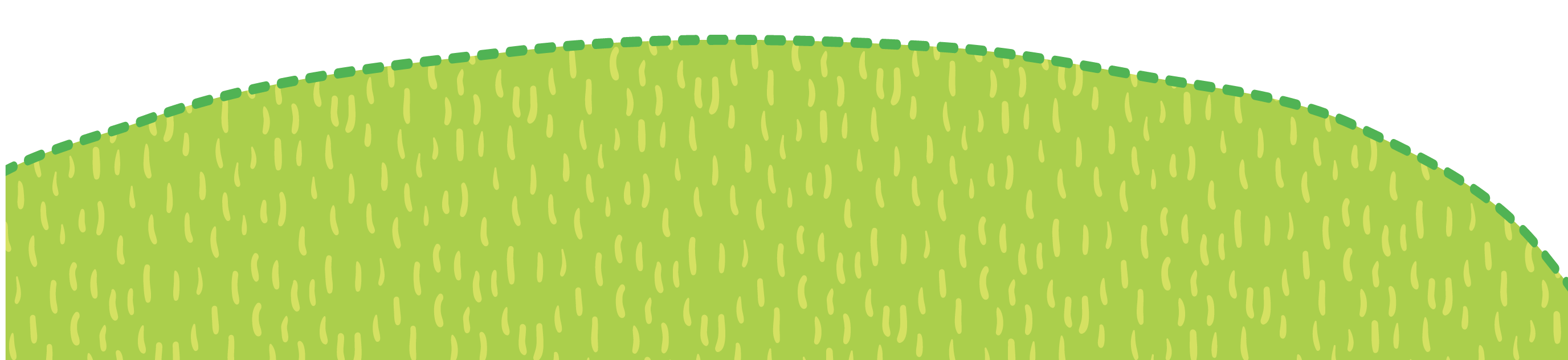